REGIONAL REPORT SUMMARY:
LAURENTIDES
English-language Health and
Social Services Access in Québec
CHSSN 
September 2023
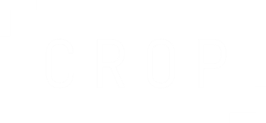 life to ideas
Context and Methodology 1/2
Introduction to the report

The CHSSN (Community Health and Social Services Network) was created in 2000 to support English-speaking communities in the province of Quebec in their efforts to redress health-status inequalities and promote community vitality.

In an effort to improve services offered to English-speakers in the different regions of Québec, a summary report has been prepared by CROP for each of Québec’s regions. The results of our analysis are presented in the attached document for English-speakers in the Laurentians. As well as regional results, responses for the entire province (French- and English-speakers separately) are also shown in this report.

Data collection 

CROP conducted this web survey from March 15 to April 17, 2023.
In total, 4,318 respondents completed the questionnaire in English and 1,000 in French. Three data collections were done in parallel:









Weighting and data processing

Data were weighted based on region, age and gender, using data from the Statistics Canada 2021 Census. All the survey data collected from English-speakers were
merged: the data from the survey’s web link via CHSSN partners (n=818) with the main survey data via web panel (n=3,500).
CROP
2
Context and Methodology 2/2
Data crosses

All the data are presented in graphic format, displaying, when available, the results for English- and French-speakers (province of Quebec + regional data) and, when available, the results for French-speakers (province of Quebec only).
This study presents the results for English-speakers in the Laurentians.

The table below displays the number of respondents per language and region for this study.
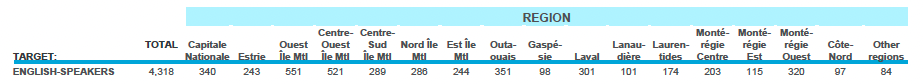 How to read the data
The total for some of the results presented may not always equal 100%, due to rounding.

When relevant, the differences in the results between sub-groups are indicated as follows:

IN BLUE for higher results
IN RED for lower results

The same colour codes are used to show significant differences between English-speaking respondents in the study region and English-speaking respondents in the rest of the province. 
Results for small sample sizes (n<30) are not shown. They are replaced with the code “NA” (not available). 
This summary report shows only some specific data. For all the results and details of methodology, please refer to the original report sent to the CHSSN.
CROP
3
[Speaker Notes: I am unable to remove the word “target” or put the box around “Laurentides” in the bar as they are in a graphic element that I am unable to edit.]
Executive summary (1/2)
The main challenges that need to be addressed with respect to English-speakers and their access to health care and social services in the Laurentians are the following:

Increasing access to public sector family doctors (clinics, GMFs, CLSCs) among English-speaking clients.
12% of English-speakers in the Laurentians who have access to family doctors use the private sector.
This proportion is equivalent to English-speakers across Québec (9%), which is higher than that of French-speakers (4%) in the province.

Improving the level of satisfaction with the availability of health and social services in English.
More than one-third of English-speakers in the Laurentians (35%) give a low score (1-2 / 5) to the availability of services (health and social) in English in the region (note that this is based on a satisfaction scale of 1 to 5 where 1 indicates “not at all satisfied” and 5 indicates “completely satisfied”). This proportion is higher than the results across Québec (Québec English-speakers: 27%).

Enhancing the availability of health care / social services in English for everyone who needs them.
A significant proportion of English-speakers in the Laurentians were not served in English during their visits to one or more of the evaluated services. The numbers vary but are greater than the provincial average for all services, making the Laurentians one of the regions where the challenge is the greatest. 
- 55% were not served in English at a CLSC (Québec English-speakers: 33%)
- 46% were not served in English by Info Santé or Info Social (Québec English-speakers: 32%)
- 42% were not served in English at a hospital emergency room or out-patient clinic (Québec English-speakers: 27%)
- 33% were not served in English at the hospital when they stayed overnight (Québec English-speakers: 19%)
- 29% were not served in English by the doctor they saw at a private office or clinic (Québec English-speakers: 18%)
- 28% were not served in English by a health professional for a mental health problem (Québec English-speakers: 16%)
4
CROP
Executive summary (2/2)
Encouraging staff to be receptive to English-speaking patients.
Compared to the provincial average (Québec English-speakers: 23%), a higher number of English-speakers in the Laurentians (31%) do not feel comfortable asking for health and social services in English.
59% say that they do not feel comfortable due to the attitude of the staff, a result which is similar across the province (Québec English-speakers: 56%).

Reducing wait-times. Depending on the service, between 16% and 42% of English-speakers in the Laurentians describe the wait times as “bad.”
The evaluation of wait times among English-speakers of the region is comparable to what is seen across English-speakers in Québec for all evaluated services:
The wait time to see a specialist (for follow-up): 42% assess as “bad” (Québec: 38% of English-speakers and 42% of French-speakers). 
The wait time to see a family doctor: 31% assess as “bad” (Québec: 29% of English-speakers and 34% of French-speakers). 
The wait time for medical intervention (in a hospital): 25% are unsatisfied (Québec: 25% of English-speakers and 33% of French-speakers). 
The wait time for an appointment (for a service) at a CLSC: 25% assess as “bad” (Québec: 21% of English-speakers and 22% of French-speakers). 
The wait time following a medical intervention: 16% are unsatisfied (Québec: 15% of English-speakers and 24% of French-speakers). 

Ensuring access to service in English is as important to English-speakers in the region as it is in all of Québec.
Depending on the service, between 81% and 90% of English-speakers in the Laurentians believe that it is very important to be served in English when requiring health or social services. The results are comparable to Québec (results: between 82% and 91% for Québec English-speakers).

61% believe that it is very important for their understanding to be served in English by emergency room staff, a number similar to the Québec average (Québec English-speakers: 67%). 
55% believe that it is very important for their understanding to be served in English by health professionals / social services from a CLSC (Québec English-speakers: 59%). 

Finally, 67% of English-speakers in the Laurentians believe that it is very important to be served in English when there are needs related to mental health, a number similar for all of Québec (Québec English-speakers: 72%).
5
CROP
Access to servicesBase: variable
6
CROP
Service in English Base: variable
7
-- : Question not asked
CROP
Importance of being served in EnglishBase: variable
8
-- : Question not asked
CROP
Importance of access to English professionals +being comfortable requesting services in EnglishBase: variable
9
-- : Question not asked
CROP